大阪府立産業技術総合研究所と大阪市立工業研究所の統合について
　～ 知と技術の支援拠点「スーパー公設試」の設立 ～
資料２
3. 統合法人の目標・機能
1. 統合法人の概要
2. 法人運営の基本的な考え方
（1）企業支援機能：両研究所の優れた経営資源の融合により、大阪の多様な製造業・技術分野への総合
　　　　　　　　　　　　　　　的な対応と、研究開発から製造さらに事業化支援までの一気通貫の支援を目指す。

（2）財政運営・組織体制：地方独立行政法人として、自主・自律的な法人運営と理事長のリーダーシップの
　　　　　　　　　　　　　　　　 　　もと、「攻め」の事業運営を更に向上させ、利用者の拡大を収入の増加につなげ、
　　　　　　　　　　　　　　　　　   それをもって支援機能の強化を図るといった好循環の運営を目指す｡

（3）財源等の運営基盤：円滑な法人運営の基盤となる財源（運営費交付金）等については、設立団体 
                                  が責任を持って措置する。
（1） 目　標
両研究所の「得意な分野」と「得意な支援」を融合。それぞれの強みを活かす。
　　　　⇒　大阪の多様な製造業、様々な 『技術的課題への総合的な（フルセット）対応』 と、
　　 　　　　研究開発から製造支援さらに事業化支援まで、『一気通貫支援』 を目指す。
両研究所の強みを融合して生まれる総合力を活かし、大阪の経済成長の源泉となる産業技術と
ものづくりを支える知と技術の支援拠点「スーパー公設試」を目指す。
（2） 「スーパー公設試」として目指すべき機能
両研究所の研究員の技術力・ノウハウ・知財等を結集。
　　　　⇒　垣根を越えた分野のプロジェクト研究により、『大阪・関西の産業技術の先導』 を目指す。
製造支援
技術・市場情報の収集・提供
製品開発支援
事業化支援
(マーケティング、
 デザイン支援等)
支援
　ステージ
研究開発支援
支援分野
『研究開発から製造まで一気通貫支援』
『多様な技術分野に総合対応』
機械・加工
情報管理・
    システム制御
金　属
電気・電子
統合を機に機能強化
統合を機に機能強化
強みの
融合
産技研の強み
融合
産技研の強み
市工研の強み
電子材料
高分子
ナノ材料
化　学
バイオ・食品
□ 相談件数：27,820件　　 　　　　　（H27実績）
■ 得意な分野
　⇒  化学、高分子、バイオ・食品、ナノ材料等
■ 得意な支援
　⇒  研究開発支援～製品開発支援
　 　　受託研究：707テーマ（収入:約1.6億円）
　 　　特許実施契約：190件
　　 　外部資金獲得：23件（収入:約0.7億円）
□ 支援実績データベース：約5万件
□ 相談件数：72,475件    　　　　　（H27実績）
■ 得意な分野
　 ⇒  機械・加工、金属、電気・電子、情報システム等
■ 得意な支援
　 ⇒  製品開発支援～製造支援
　 　　 依頼試験：19,978点（収入:約1.6億円）
　 　　 設備開放：8,973件（収入:約1.5億円）
　 　　 機器利用技術講習会：286回
□ 支援実績データベース：約15万件
強みの
融合
※ 運営費交付金　府市負担の考え方
市工研の強み
＜現行＞
＜統合後＞
内容に応じて
均等又は応分の負担
(役員人件費、会計監査人
 経費、施設設備維持管理
 費等)
府負担
共通経費
市負担
4. 経緯・スケジュール
H28.8
H28.4～
H28.9
H29.4
共同評価委員会
　　　意見聴取
H24.11～
H26.7
総務大臣
の
認可
総務省
合併認可申請
副首都推進
本部会議

検討結果報告書
府　→　産技研
H28予算　19.4億円
和泉ｾﾝﾀｰ(仮称)
合同経営戦略会議

両研究所理事長
大阪府、大阪市
中小企業経営者
大学教授
新
法
人
設
立
2月議会

　・新設合併法人の
　　中期目標
　・H29年度予算　　 ほか
統
合
計
画
案
9月議会(前半)

　・新設合併法人の定款
　・評価委員会の府市共同設置
　　にかかる規約　　　　　　  ほか
中期計画案
中期目標案
タスクフォース

両研究所理事長
大阪府、大阪市
市　→　市工研
H28予算　12.1億円
森之宮ｾﾝﾀｰ(仮称)
大阪府立産業技術総合研究所と大阪市立工業研究所の統合について
　～ 知と技術の支援拠点「スーパー公設試」の設立 ～
5. スーパー公設試への進化
（2-B）相談・利用申請のワンストップ化による企業の利便性向上とスピードアップ
（3-A）成長分野における戦略的研究の推進
スーパー公設試としてできること
１
３
２
▼理事長のワントップマネジメントのもと、人材・機器設備・知的財産等の優れた資源を結集し、
　 成長分野の研究開発を戦略的に実施
エネルギー/電池
ライフ/メディカル
新たな医療・福祉・健康関連産業の創出を目指し、先進器具・材料等を開発
次世代の蓄電デバイスとして、シート型全固体電池
を両研究所が共同で開発
研究開発支援／製品開発支援／製造支援
（2-B）企業との共同研究等の契約手続の一本化によるスピードアップ
市工研の強み
産技研の強み
＜材料開発＞
○ﾌﾟﾗｽﾁｯｸ材料製造技術
○生分解性等の添加剤
　 ノウハウ
○混合・成形技術
＜加工・試験評価＞
○金型等成形技術
○試験・評価
（耐熱性等の環境評価・
   強度）
大学等
スーパー公設試
部品・製品化
・自動車部品
・情報家電部品
・生活関連用具　など
相談窓口のﾜﾝｽﾄｯﾌﾟ化
（3-B）産学官連携によるオープンイノベーションの推進
販路開拓／デザイン／資金調達／海外展開
３
▼これまで培った豊富なネットワークを活かし、産学官の人材・知・資金を結集した場（コンソーシアム）
　 を形成・拡大し、大阪発のイノベーションを創出
経営支援機関
金融機関
企業
経営と金融の支援拠点
＜連携強化＞
連携強化
知と技術の支援拠点
大阪発のイノベーション創出を拡大
▼統合後
20万件超のビッグデータ（産技研15万件、市工研5万件の企業支援実績）
２
・ 迅速かつ網羅的な技術マッチング、ビジネスマッチング
  （技術支援ｺｰﾃﾞｨﾈｰﾀｰがマッチング等を支援）

・ 業界ニーズを的確に把握し必要な研究開発に集中投資
統合によってできること
▽統合前
市工研で受付できない
① 産技研まで往復約2～3時間程度かかる
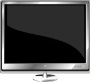 （2-C）研究開発から製造までの一気通貫支援を実施
（3-C）優れた機器・ノウハウを活用した国際基準対応の推進
産技研へ出向いて申込み
② 約2000円の旅費がかかる
必要時は、
両Cを繋いだﾈｯﾄTVｼｽﾃﾑ
により相談
▼統合後
開発の手戻りを最小限にして開発ｽﾋﾟｰﾄﾞの短縮とコスト縮減を実現
▼国際規格に対応した性能評価試験等により、電子・電気分野の企業の海外展開を支援
　　・　LED電球試験（JNLA、ILAC-MRA認定／H27～）
　　・　電磁波関連試験（VLAC認定／Ｈ30～）
　　・　性能評価に係るコンサルティング、セミナーの実施
① 森之宮Cまで往復約30分～1時間以内
森之宮Ｃで和泉Ｃでの
依頼試験の申込ができる
▼統合後
② 500円以下の旅費で済む
▽統合前
材料開発
Ａ社と産技研で
製品開発・評価
Ａ社と市工研
契約
Ａ社と市工研で
共同研究
Ａ社と市工研・
産技研で契約
製品化
→販売
機能性ﾌﾟﾗｽﾁｯｸ
(抗菌性等)の開発
▼統合後
◎秘密保持契約(NDA)締結の必要日数

　 3者契約 46日　→  2者契約 17日
Ａ社と統合法人
契約
Ａ社と森之宮C
で共同研究
材料開発
☆共同研究から製品開発まで、
  森之宮Cと和泉Cが一体的に支援
（2-D）ビッグデータの活用により的確かつスピーディに企業を支援
製品化
→販売
Ａ社と和泉Cで
製品開発・評価
別法人では困難だった企業支援情報を　　
共有化
＜短縮＞